A Game with Adverbs
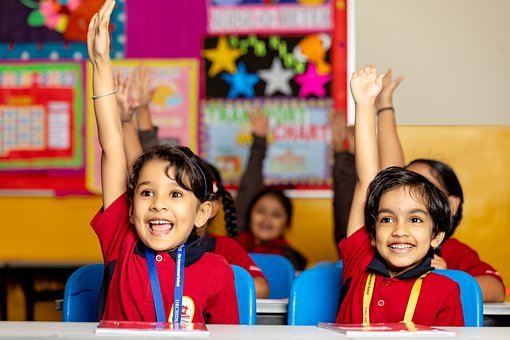 [Speaker Notes: Notes for Teacher - < Information for further reference or explanation >
Suggestions: <Ideas/ Images/ Animations / Others – To make better representation of the content >
Source of Multimedia used in this slide -  
1. Children: https://pixabay.com/photos/children-kindergarten-school-7339441/]
1. Fill in the blanks
angrily
slowly
first
quickly
suddenly
happily
honestly
easily
As soon as my friends left, I ______ opened my birthday gift.
quickly
It started raining _________ and I did not even have an umbrella.
suddenly
My sister _______ played in the garden the whole day.
happily
The teacher looked ______ at all of us.
angrily
The cat was not in a hurry. It walked ______  across the street.
slowly
[Speaker Notes: Notes for Teacher –5 sentences for 5 teams.The teacher has to click for both the question and the answer.
Suggestions: <Ideas/ Images/ Animations / Others – To make better representation of the content >
Source of Multimedia used in this slide -  <Please provide source URL where we find the image and the license agreement>]
2. See the Image and fill the blanks
first
heavily
friendly
politely
neatly
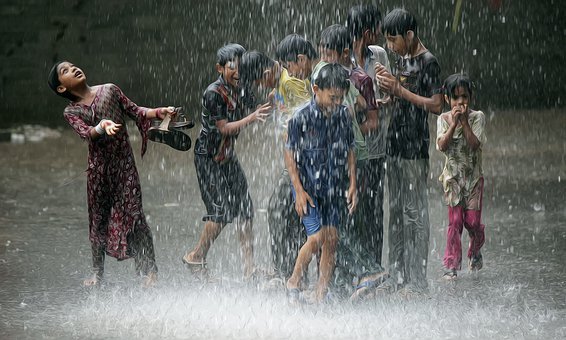 It rained ______  yesterday. We all danced in the rain.
heavily
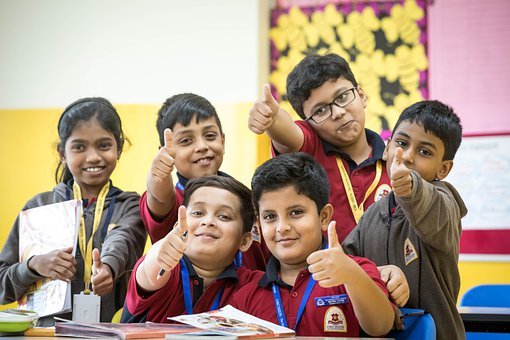 Varun, the boy with spectacles is _______  with everyone in class.
friendly
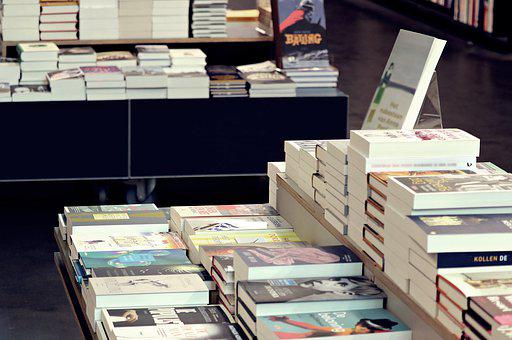 The books in the library are ______arranged.
neatly
[Speaker Notes: Notes for Teacher - < Information for further reference or explanation >
Suggestions: <Ideas/ Images/ Animations / Others – To make better representation of the content >
Source of Multimedia used in this slide -  
Rain: https://pixabay.com/illustrations/rain-children-joy-pleasure-summer-4363454/
2.  Friends: Children: https://pixabay.com/photos/school-children-classroom-school- 
                7047131/
3.  Books: https://pixabay.com/photos/library-books-read-bookstore-4317851/]
Continued...See the Image and fill the blanks
first
gracefully
loudly
politely
patiently
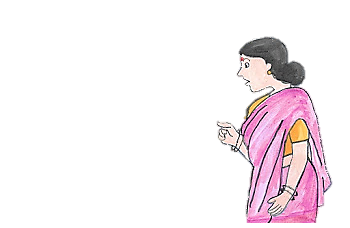 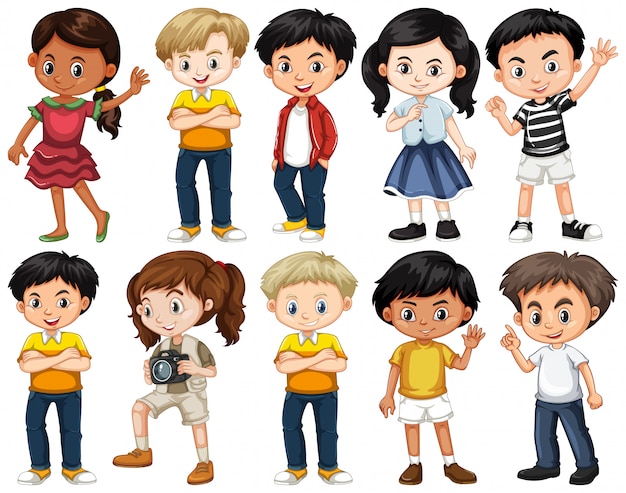 My English teacher always speaks _______.
politely
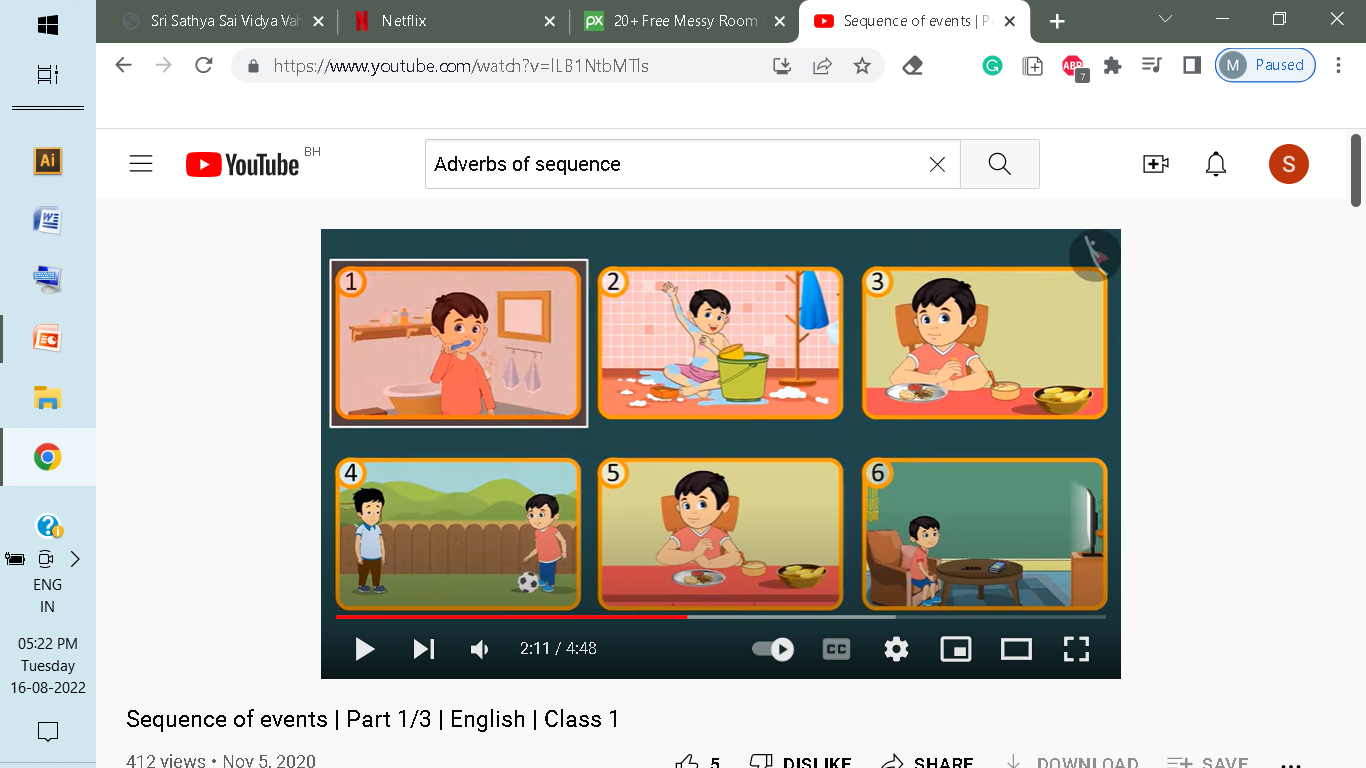 After waking up at 6o’clock, Raju brushes his teeth ____ of all.
first
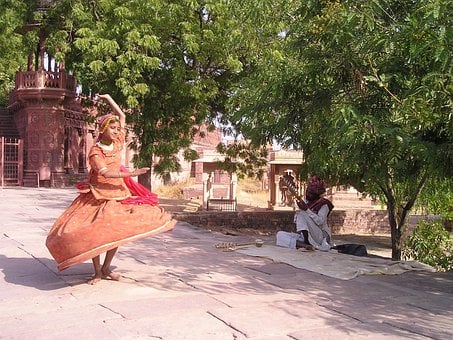 Mala is dancing _________ to the music.
gracefully
[Speaker Notes: Notes for Teacher - < Information for further reference or explanation >
Suggestions: <Ideas/ Images/ Animations / Others – To make better representation of the content >
Source of Multimedia used in this slide -  
1. Teacher: SSSVV Gallery ( Key word teacher , mother)
2.  Boy: https://www.freepik.com/free-vector/set-happy-children-different-   
           actions_5874504.htm (Attribution:brgfx)
Brush: https://youtu.be/lLB1NtbMTls?t=128 (Attribution: TicTacLearn English)
Dance: https://pixabay.com/photos/india-to-dance-child-349/]
Continued...See the Image and fill the blanks
correctly
silently
loudly
sweetly
patiently
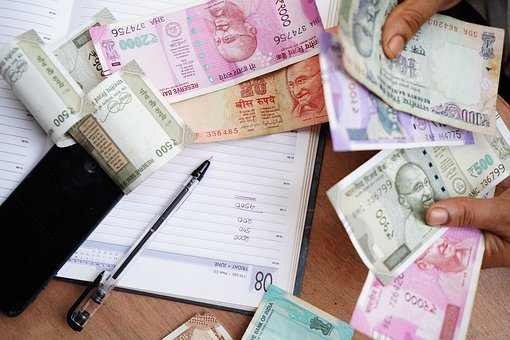 My father counted the money _______.
correctly
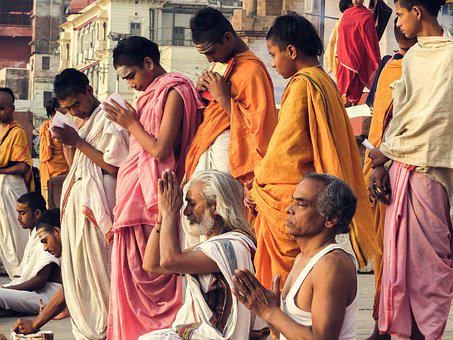 People pray ______ in the temple.
silently
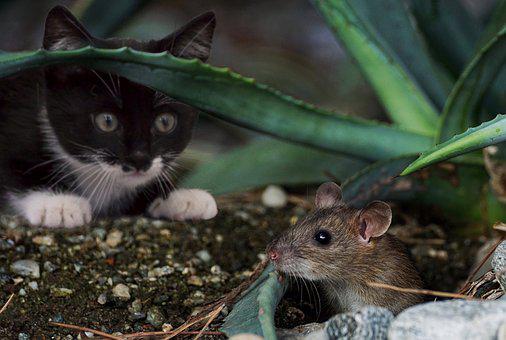 The cat waited _______ for the rat to come out.
patiently
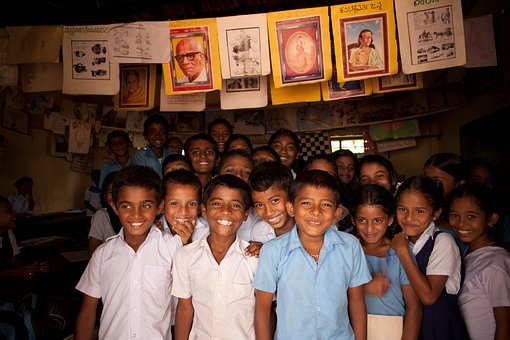 All the children smiled ______  for the photograph.
sweetly
[Speaker Notes: Notes for Teacher - < Information for further reference or explanation >
Suggestions: <Ideas/ Images/ Animations / Others – To make better representation of the content >
Source of Multimedia used in this slide -  
Money: https://pixabay.com/photos/india-rupee-occupation-3887567/
Pray: https://pixabay.com/photos/the-brahmanas-varanasi-india-pray-3735328/
Cat: https://pixabay.com/photos/katz-mouse-animal-cute-fun-catch-2821316/
Children: https://pixabay.com/photos/children-infants-india-mangalore-298679/]
MM INDEX
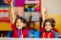 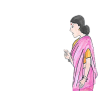 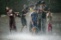 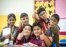 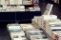 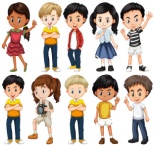 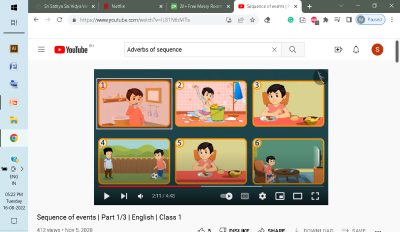 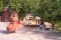 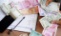 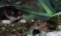 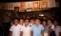 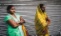 [Speaker Notes: Notes for Teacher - < Information for further reference or explanation >
Suggestions: <Ideas/ Images/ Animations / Others – To make better representation of the content >
Source of Multimedia used in this slide -  <Please provide source URL where we find the image and the license agreement>]